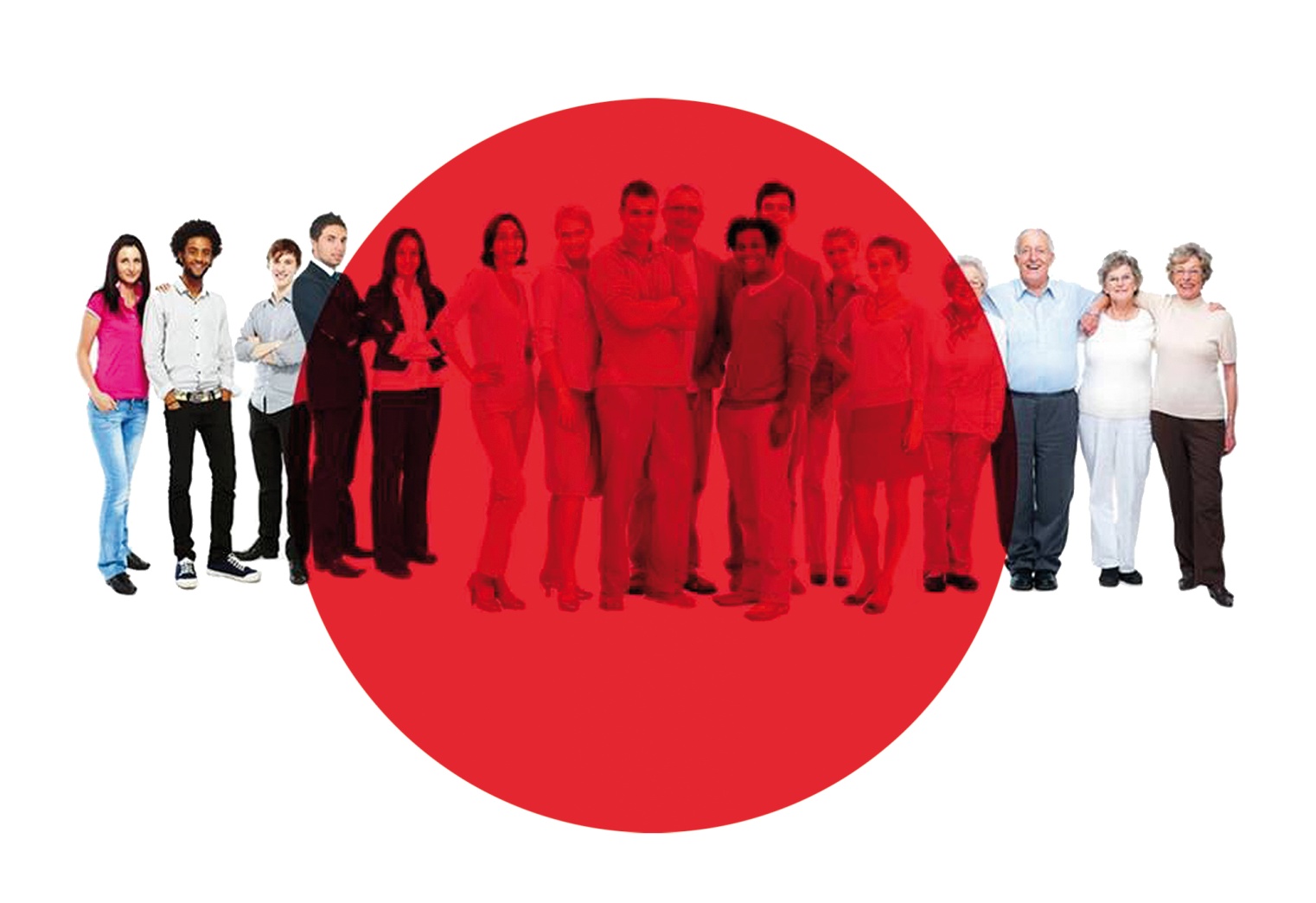 ACWS 
Men’s Attitudes and Behaviours Toward Violence Against Women 
March 12, 2012
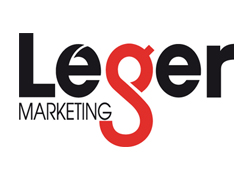 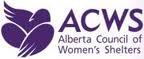 ACWS contracted Leger Marketing to understand where Alberta men stand when it comes to violence against women, specifically …
How Alberta men view equity between men and women
Perceptions of domestic violence
Perceptions and attitudes towards violence against women
What role men can and do play in reducing and preventing this violence
The survey was completed via telephone between February 6 and 27, 2012.
A sample of 1000 males, 18 years of age or older, living in Alberta were surveyed. 
A probability sample of the same size would yield a margin of error of +/-2.5%, 19 times out of 20.
Weighting applied to the data file was based on population estimates for Alberta (July 1, 2010), provided by Statistics Canada.
UNDERSTANDING GENDER EQUITY
To understand attitudes towards domestic violence, it is helpful to understand attitudes towards women and their roles in general.

We create a Gender Equity Score by measuring men’s agreement or disagreement that…
On the whole, men make better political leaders than women.
When jobs are scarce, men should have more right to a job than women.
A university education is more important for a boy than a girl.
A woman has to have children in order to be successful.
It’s okay for a woman to have a child as a single parent and NOT want a stable relationship with a man.
Discrimination against women is no longer a problem in the workplace in Alberta.
Men should take control in a relationship and be head of the household.
Women prefer a man to be in charge of the relationship.
UNDERSTANDING GENDER EQUITY
From the preceding, we generate a “score”
How well do men in Alberta do…?
Gender Equity Score
UNDERLYING ATTITUDES ABOUT DOMESTIC VIOLENCE
AGREE
DISAGREE
UNDERLYING ATTITUDES ABOUT DOMESTIC VIOLENCE
AGREE
DISAGREE
WHEN ARE UNHEALTHY BEHAVIORS DOMESTIC VIOLENCE?
NEVER
SOMETIMES
ALWAYS
WHAT IS NOT ACCEPTABLE BEHAVIOR TOWARDS WOMEN?
When it’s never acceptable to…
PHYSICALLY ASSAULT
YELL
HOW DO MEN FEEL ABOUT SEXUAL ASSAULT?
AGREE
DISAGREE
BUT ATTITUDES AND BEHAVIORS ARE CHANGING
Compared to 5 years ago, are men and boys…
JUST AS AWARE
LESS AWARE
MORE AWARE
54% claim violence against women and girls impacts the women they care about.
91% would likely intervene if they knew someone in a violent relationship.
21% have witnessed abusive or harassing behavior in public and most did get involved.
95% of men feel that violence against women and girls is a concern to them.
99% agree that “men can personally make a difference in promoting healthy, respectful, non-violent relationships.”
IMPORTANCE OF SPEAKING OUT TO MAKE CHANGE
IMPORTANCE (OUT OF 10)
AVENUES TO BRING THE MESSAGE
EFFECTIVENESS (OUT OF 10)
ACWS 
Men’s Attitudes and Behaviours Toward Violence Against Women 
March 12, 2012
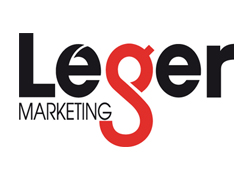 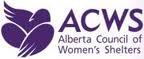